Практика развития
 инклюзивного образования
В МБОУ Троицкая СОШ
Характеристика контингента с особыми образовательными потребностями
количество обучающихся с ОВЗ – 8 обучающихся:
 
- детей, обучающихся по программе С(к) ОУ  для детей с ЗПР- 5 ;
детей, обучающихся по программе С(к)ОУ VIIIвида для детей с нарушениями интеллекта – 3
( из них 1 ребёнок с РАС);
 - количество  детей-инвалидов  - 9 обучающихся:
 - с нарушением опорно-двигательного аппарата -1;
- с нарушением зрения – 3;
- с нарушением слуха – 1;
- с нарушением речи – 1;
     - с другими дефектами развития – 3;
Специальное  оборудование
Специальное оборудование
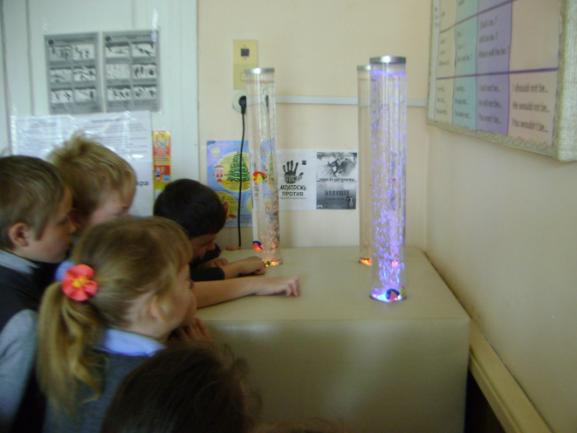 Тактильная панель
 с музыкальными инструментами
Комплект сенсорного уголока «Трио»
Специальное оборудование
Пучек фиброволокон «Звездный дождь»
Специальные условия
Использование дидактических материалов
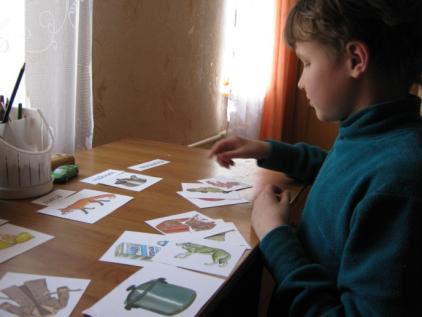 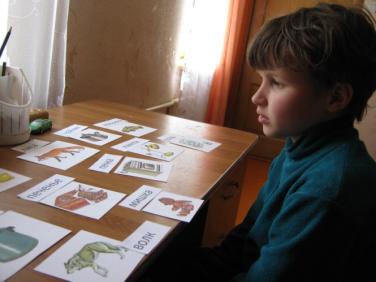 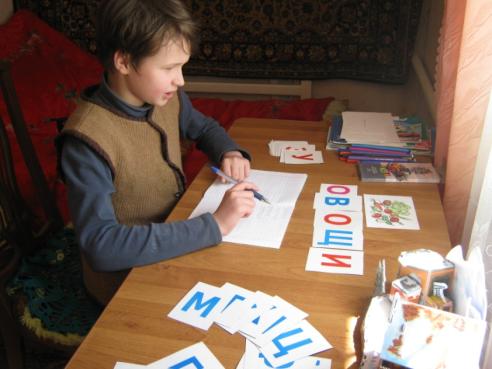 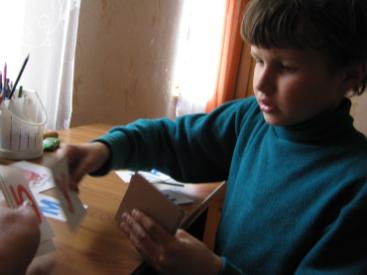 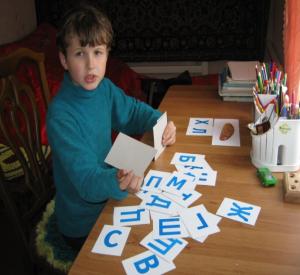 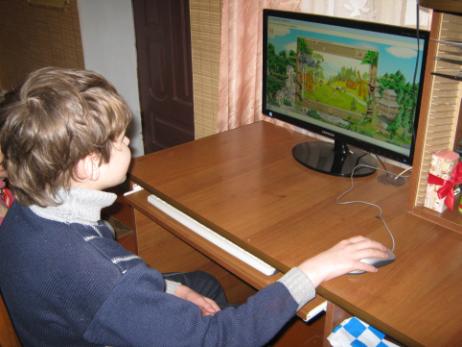 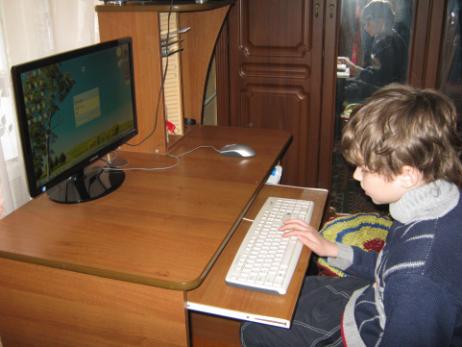 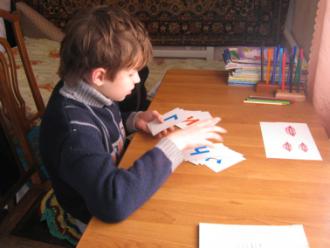 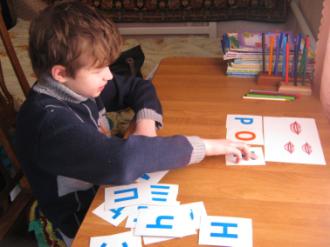 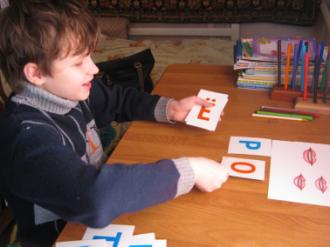 Кадровое обеспечение
Кадровое обеспечение
Кадровое обеспечение
Психолого-педагогическое сопровождение
Психолого-педагогическое сопровождение